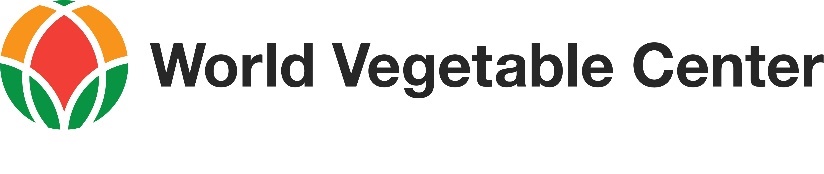 Vegetable R&D at World Vegetable Center (WorldVeg)Highlight
Fekadu Fufa Dinssa
Vegetable Breeder
26-27 October 2018
Demand-Led Breeding Meeting, Windsor, Kenya
World Vegetable Center (WorldVeg)
Nonprofit making international research center

Founded in 1971 as Asian Vegetable Research and Development Center (AVRDC), based in Taiwan
[Speaker Notes: We’ve been at our work for nearly four decades. We began as the ASIAN VEGETABLE RESEARCH and DEVELOPMENT CENTER, with a focus on tropical Asia. 
 
Over time our geographical focus has shifted...but one thing that has remained the same is that we are NONPROFIT – our research outputs are global public goods and freely available for others to use. 

This is our mission: Basically, we help farmers GROW MORE VEGETABLES and GROW THEM SAFELY, because vegetables are high-value crops that generate good income for farmers …. AND, WE WANT PEOPLE TO EAT MORE VEGETABLES, because vegetables have important nutrients we can’t get from any other source.]
Three of five WorldVeg regional centers are in Africa
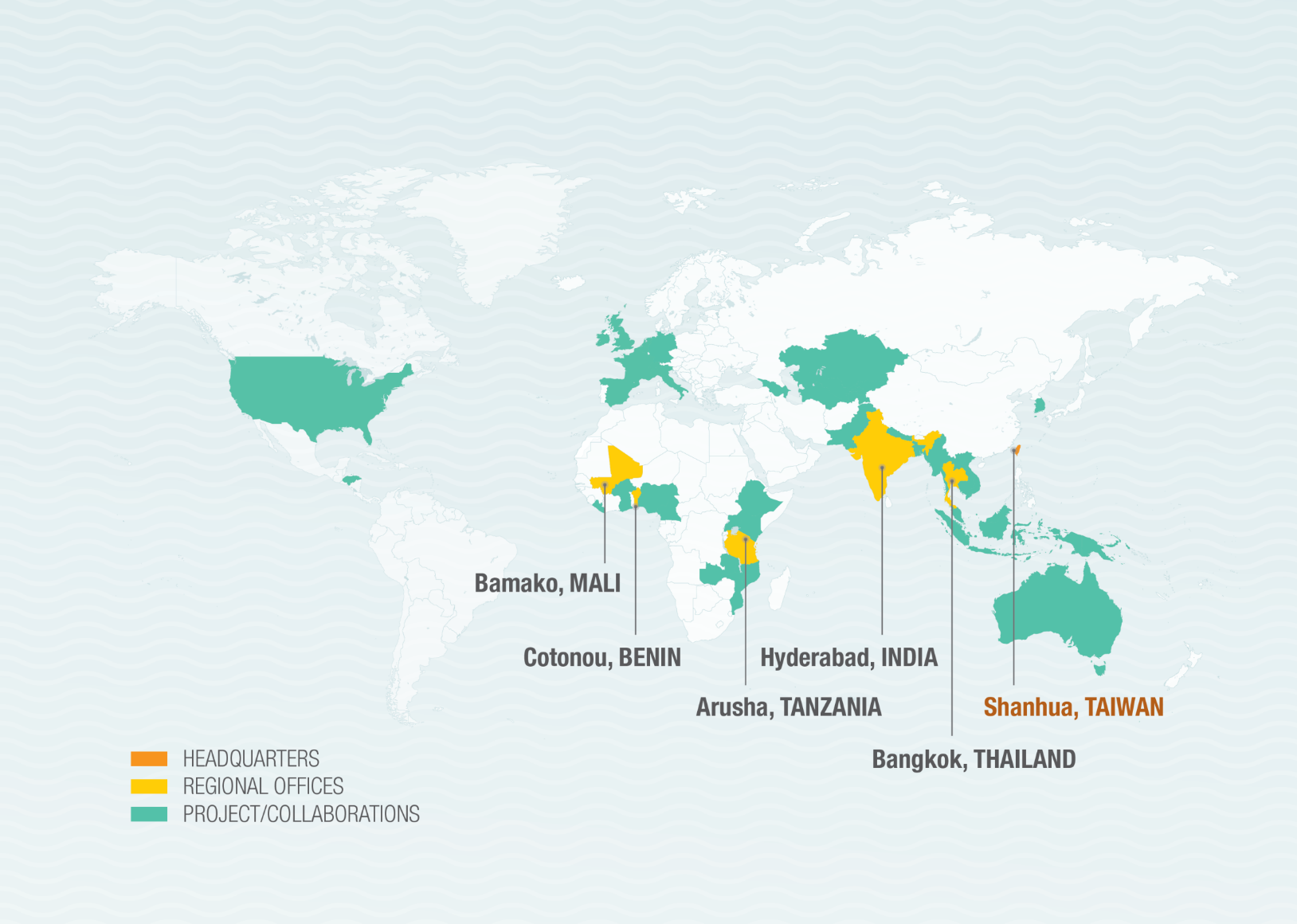 Bamako: Western and Central Africa, Dry areas
Shanhua: Headquarters
Cotonou: Western and Central Africa, Coastal and humid areas
Bangkok: East and Southeast Asia
Arusha: Eastern and Central Africa (Established in 1992)
Hyderabad: South Asia
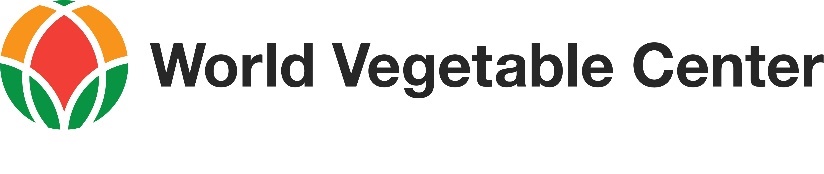 Traditional African Vegetables
Exotic/Global vegetables
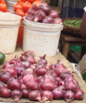 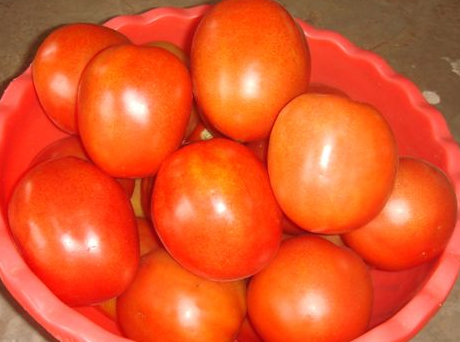 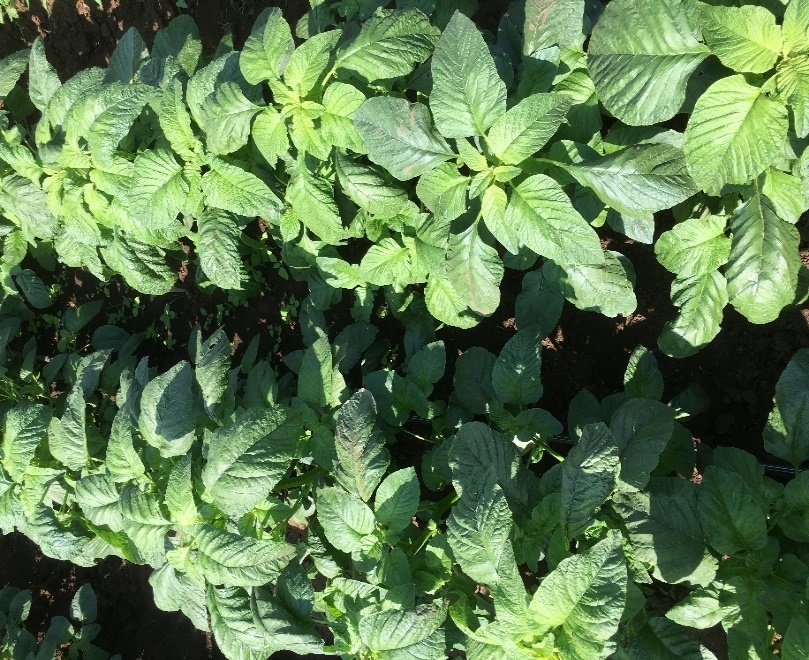 Amaranth
Ethiopian mustard
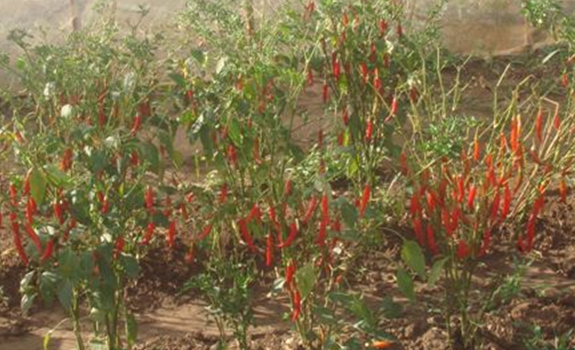 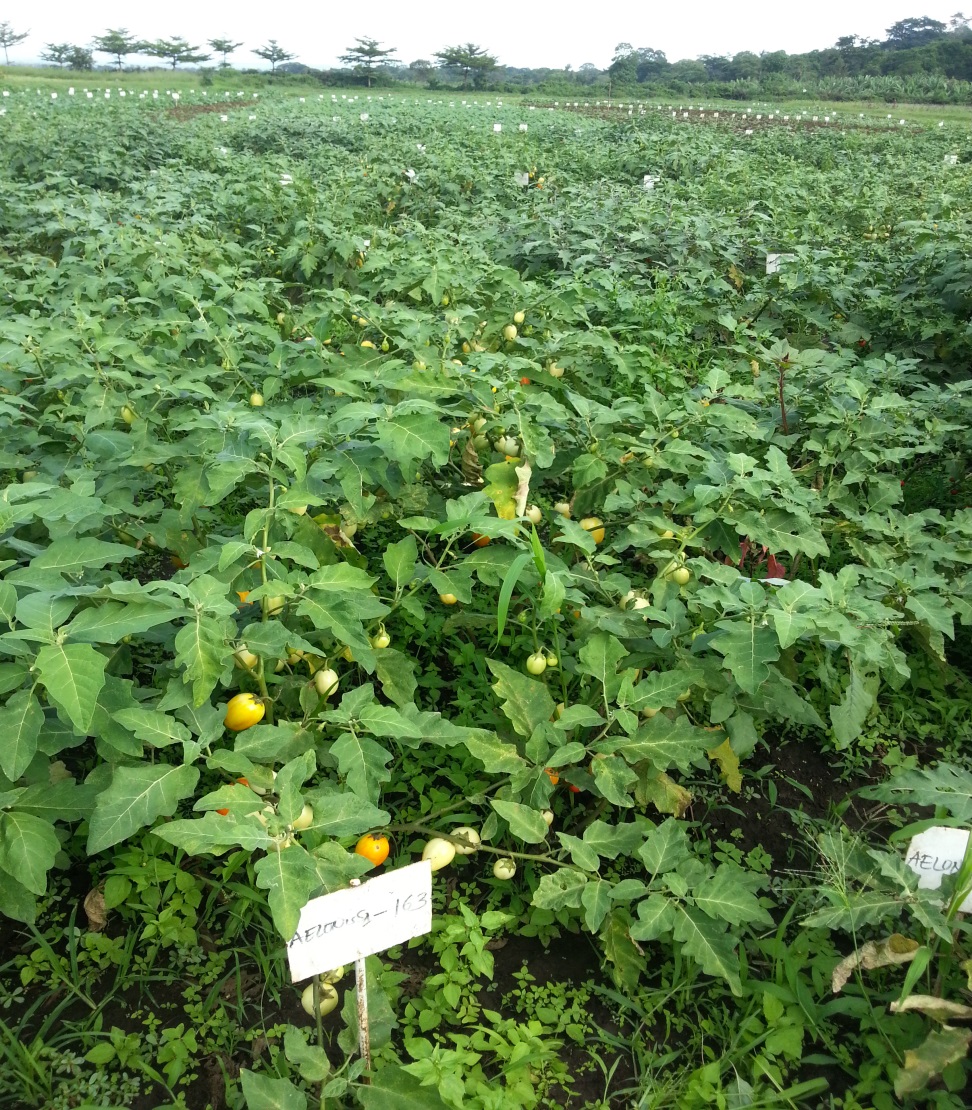 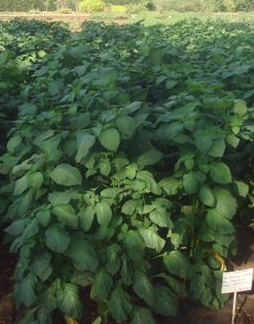 A. Nightshade
A. Nightshade
African eggplant
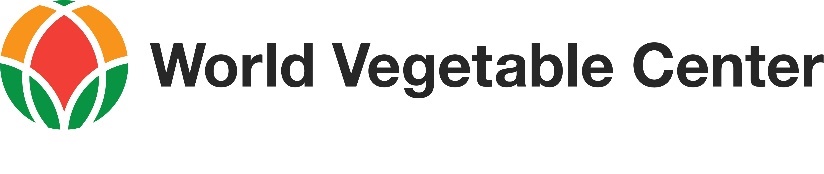 Focus crops by regional centers
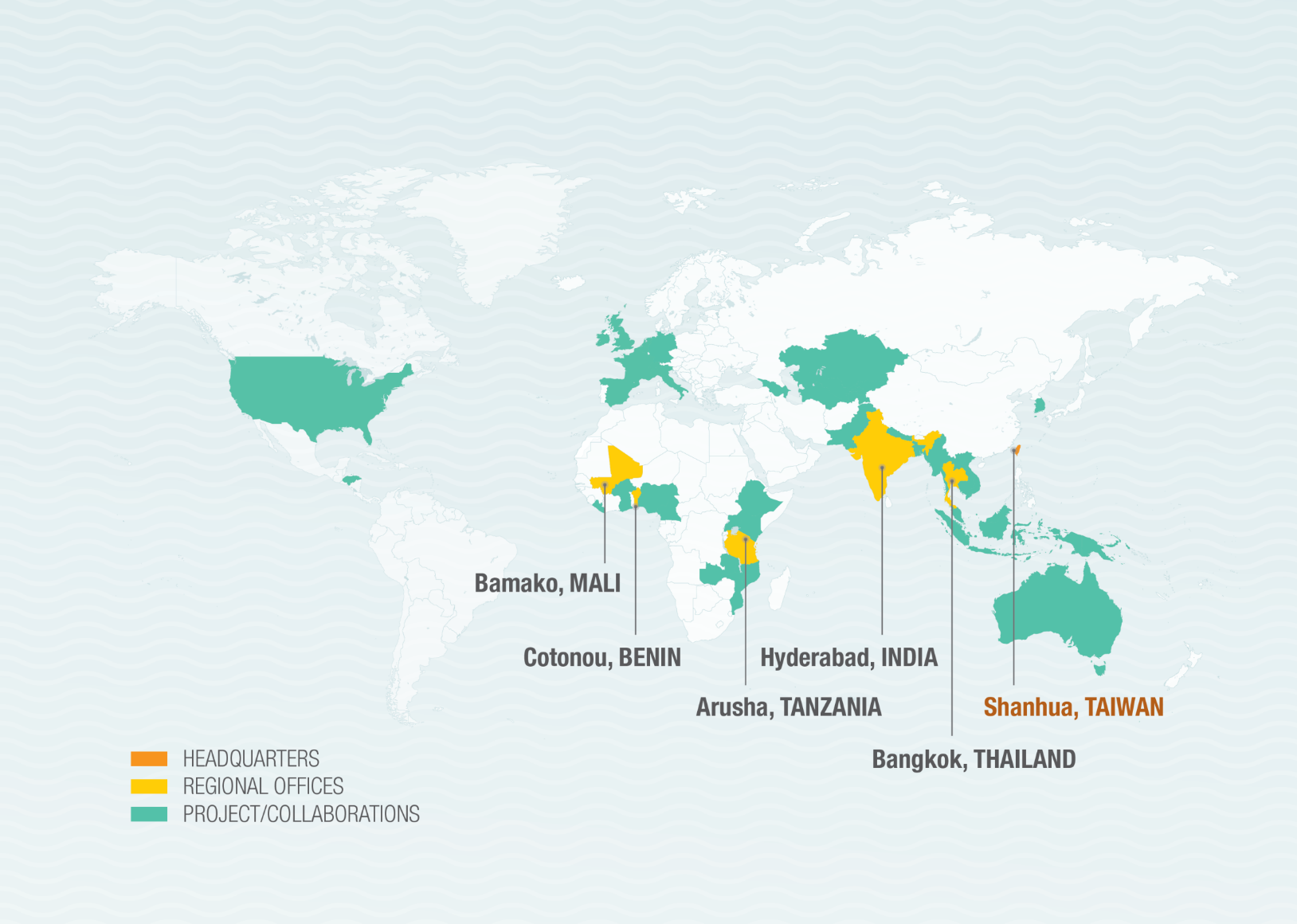 Onion
Tomato
Peppers
Biotic and abiotic stresses
Tomato
Traditional African Vegetables
Amaranth
African eggplant
African nightshade
Ethiopian mustard
Spider plant
Vegetable cowpea
Cucurbits
Bitter gourd
Cucumber
Pumpkin
Vegetable legumes
Mungbean
Soybean
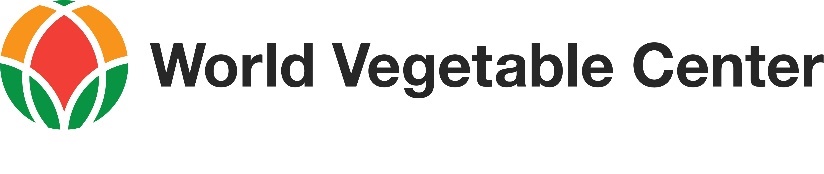 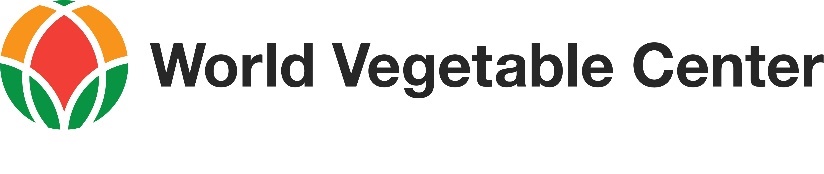 Activities
Scaling
Seed availability, variety deployment
Piloting
Testing and variety release
Discovery
Germplasm development
More vegetable available to consumers
Improved nutritional status people
Improved livelihood
Improved food supply
WorldVeg still supports variety release
WorldVeg supports quality seed availability, and popularization
WorldVeg
Strategy for Traditional African Vegetables
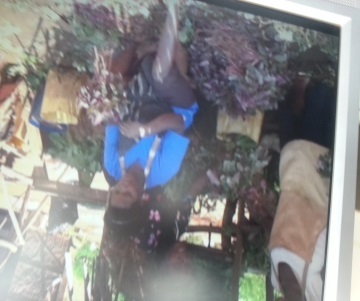 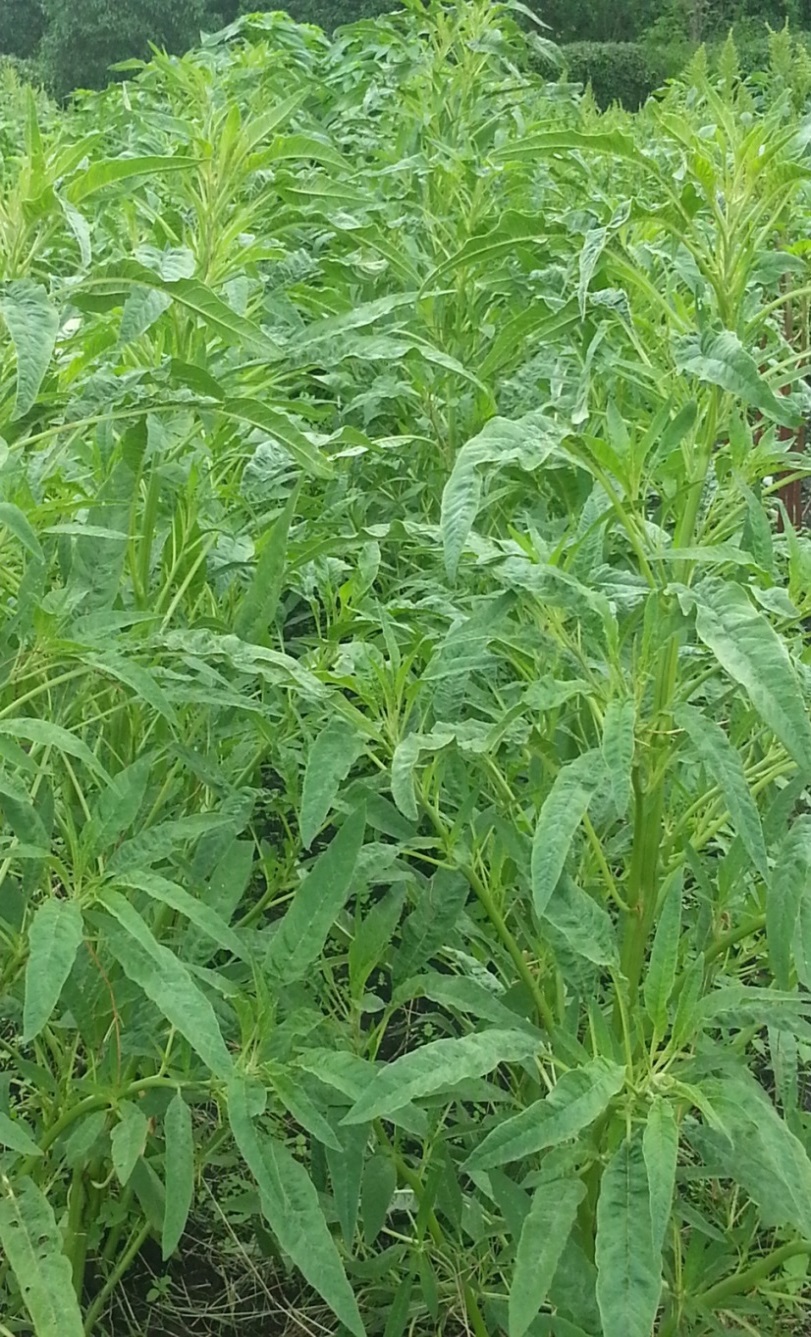 Identify priority crops for breeding
African eggplant: fruit, leaf types
Amaranth: leaf, grain, dual
Identify product profiles
Characterize selection sites
Define breeding objectives for the different types
Build partnerships and support for traditional African vegetables
Enhance knowledge about the vegetables
‘Participatory plant breeding finds its place in Neglected and Underutilized Crops’
Now DLB too!
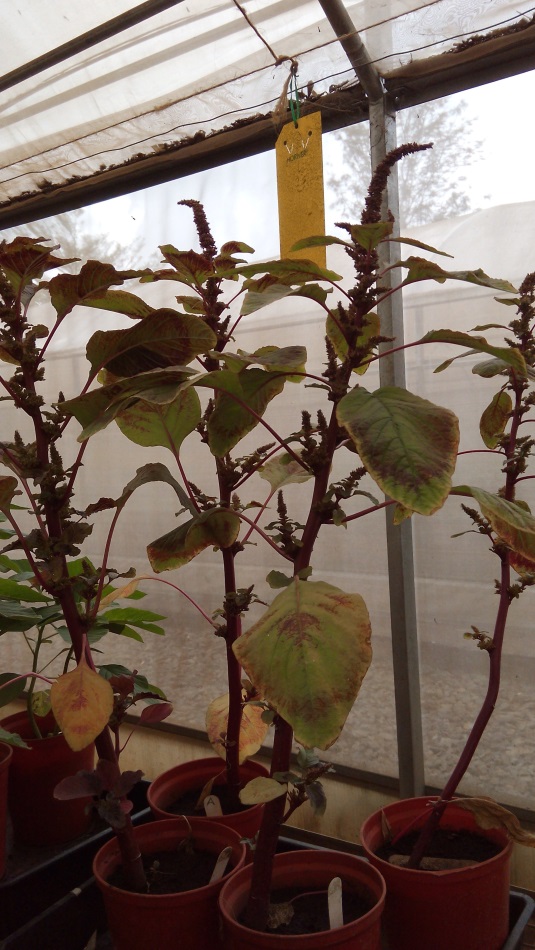 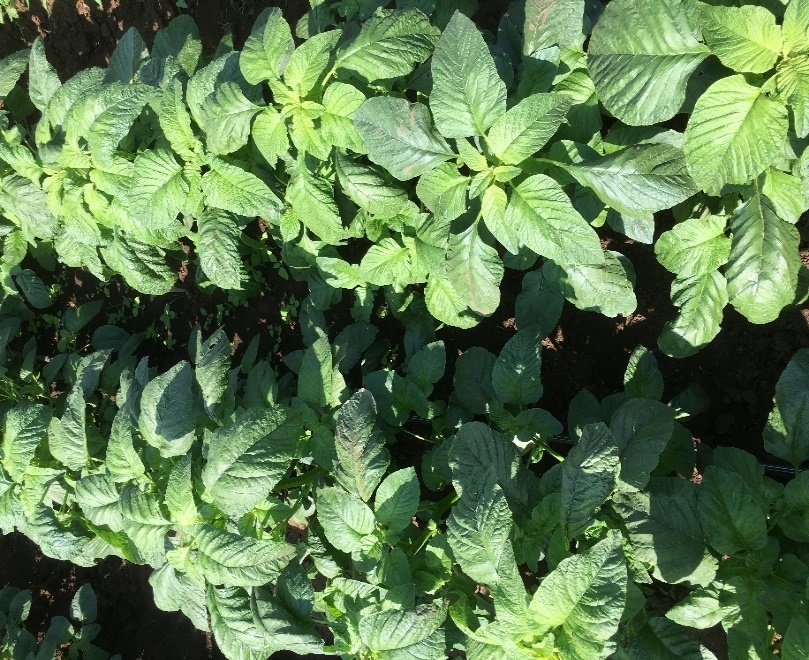 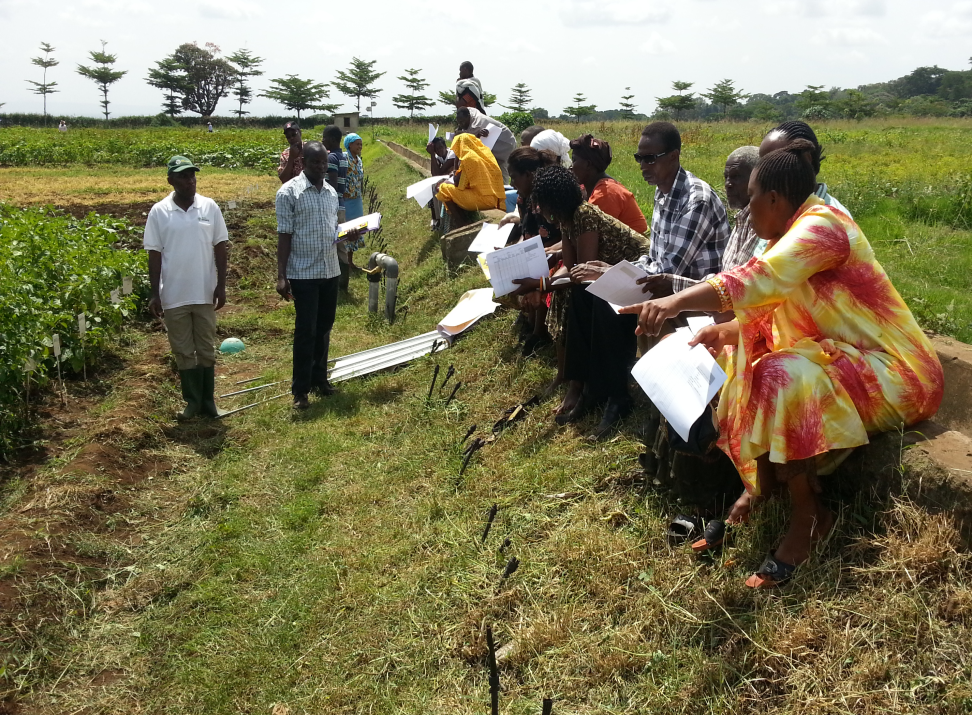 Three types of amaranth (Amaranthus spp.)
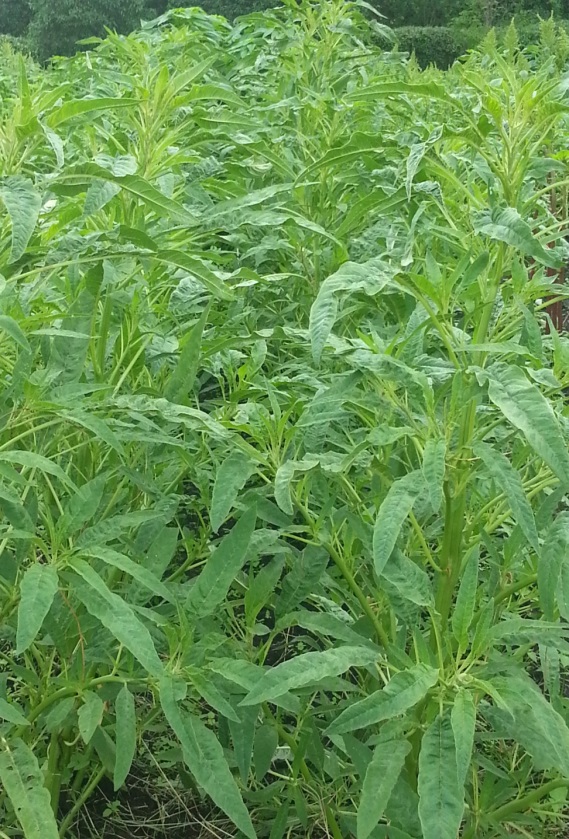 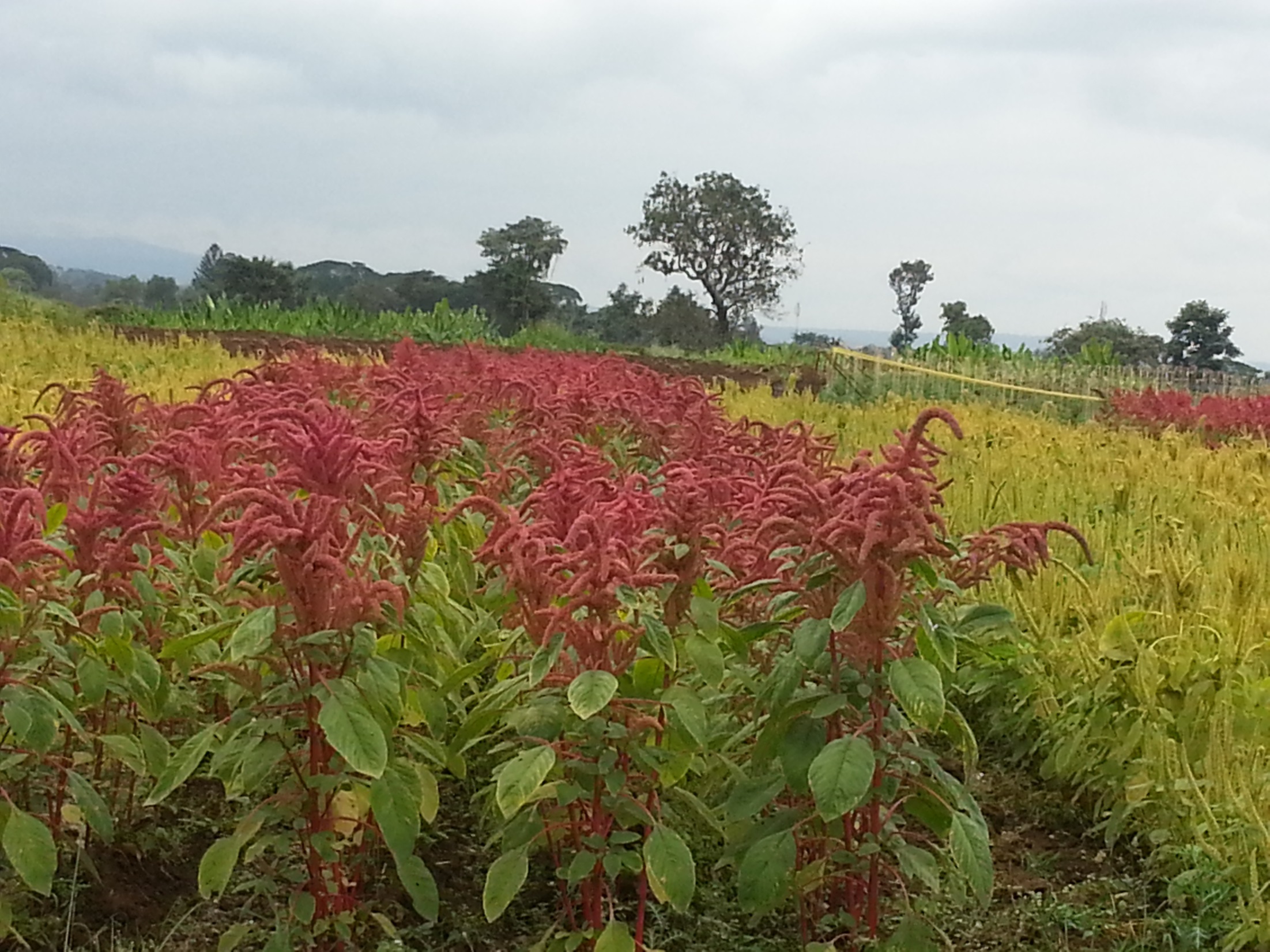 Grain type
Vegetable type
Dual type
Grain type amaranth
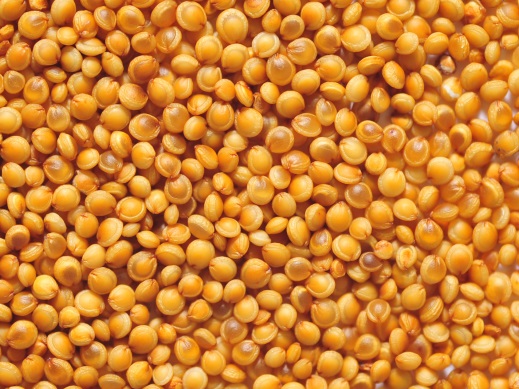 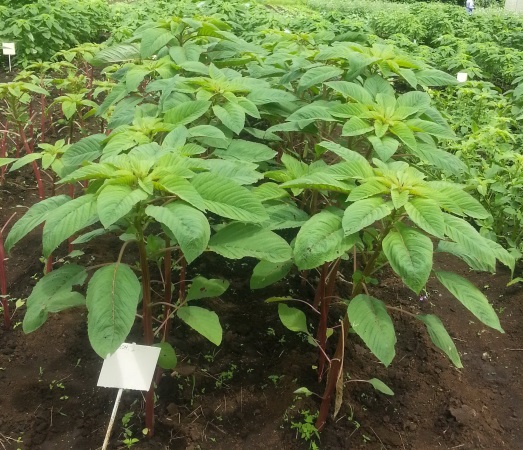 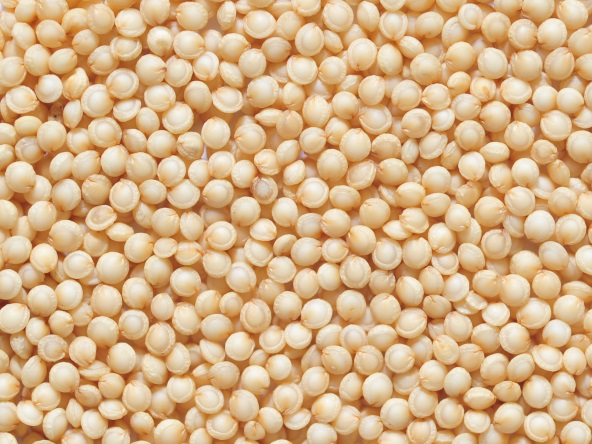 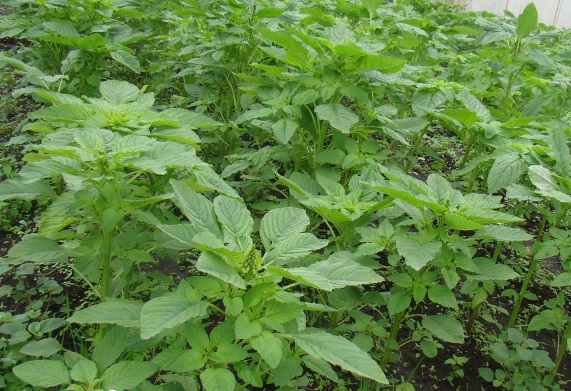 African eggplant (fruit and leaf type)
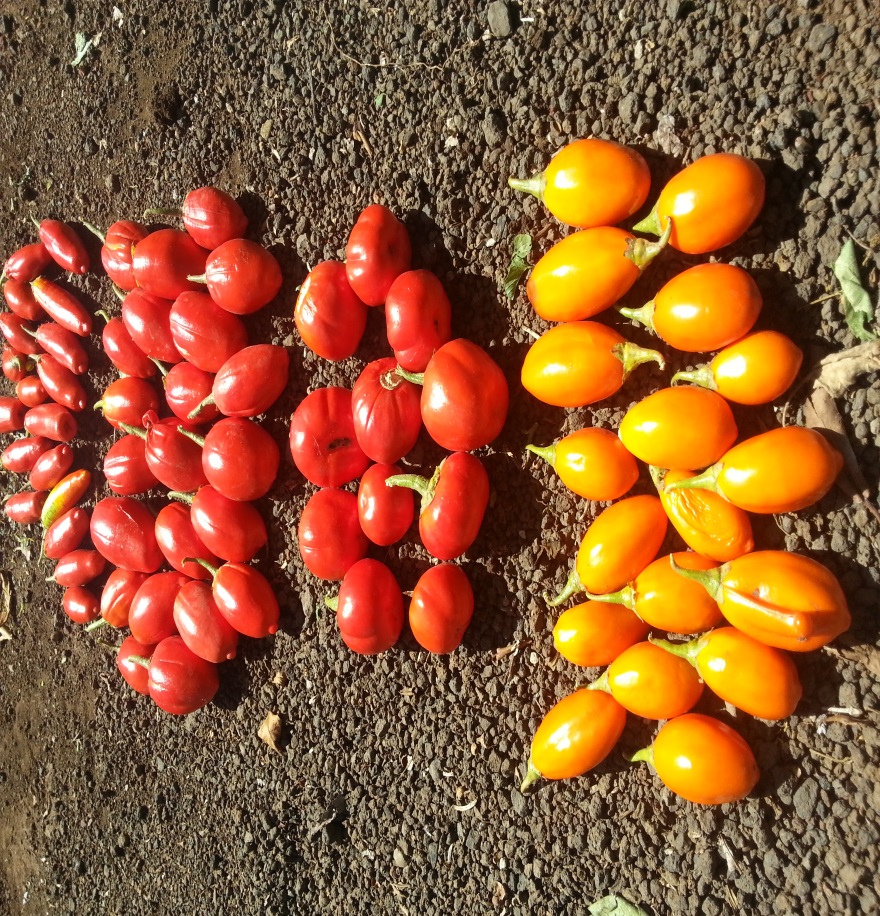 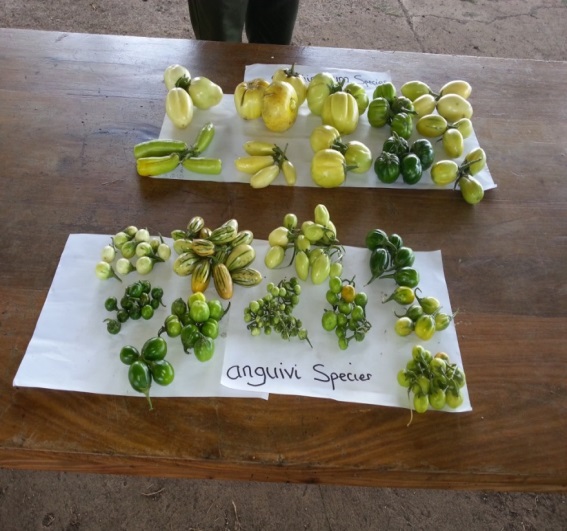 Leaf type (S. aethiopicum,
Shum group)
Fruit type (S. aethiopicum,
Gilo group)
Fruit type (Solanium spp.)
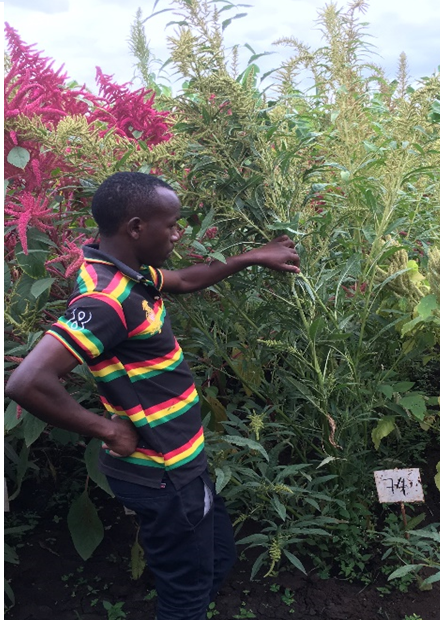 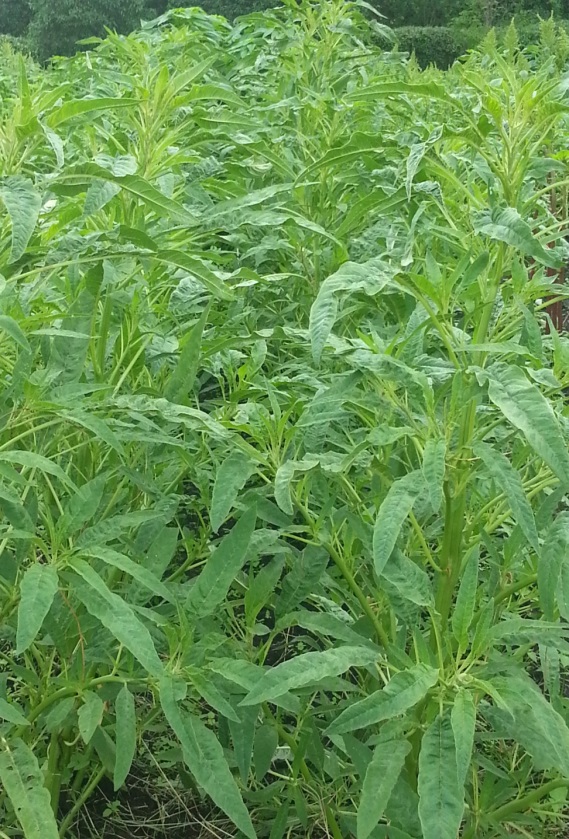 Left: Low seed and vegetable yielding variety but liked for its taste and cooking qualitiesBelow: F3 and F4 plants with improved panicle
F3
F3
F3
F4
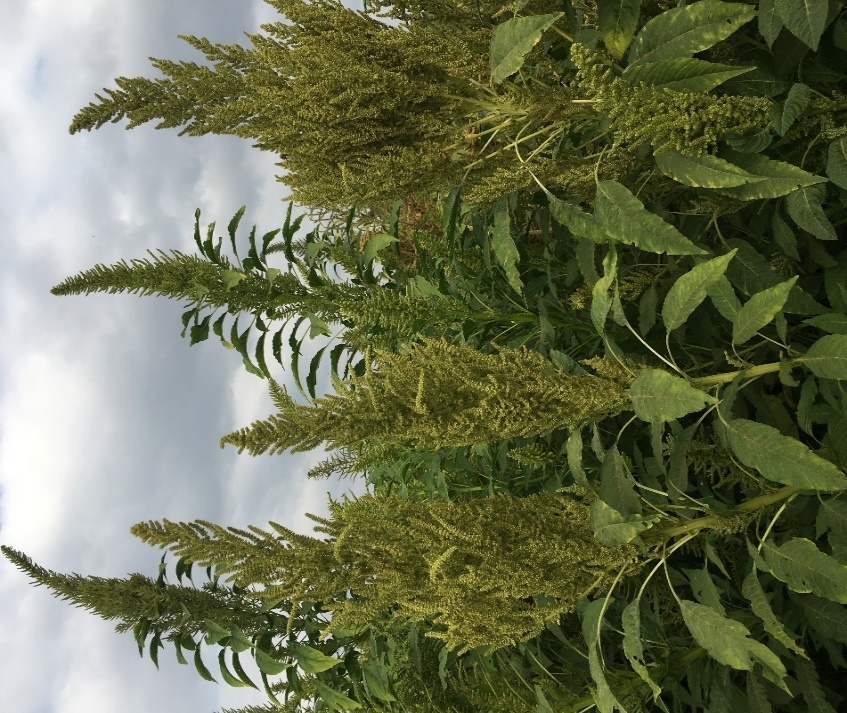 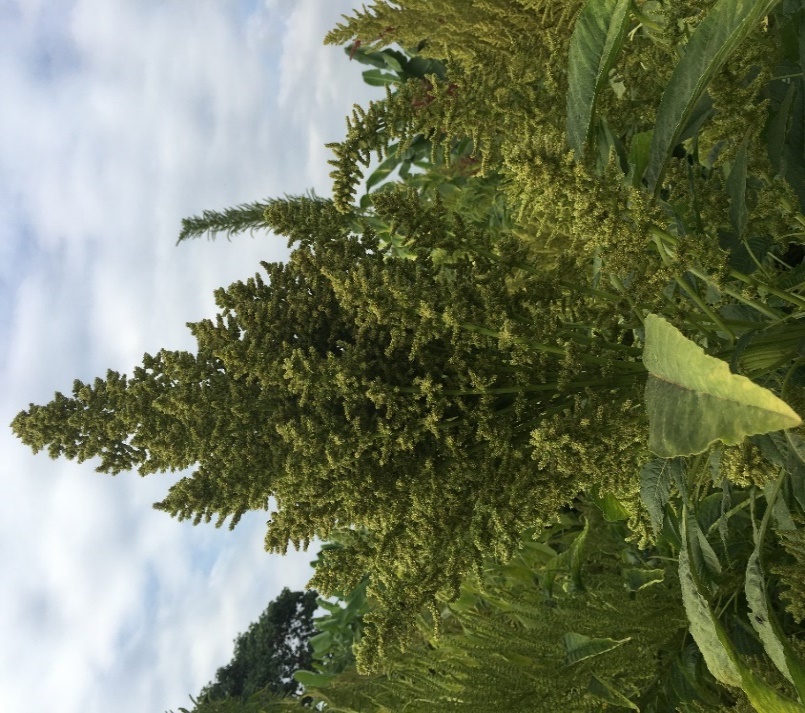 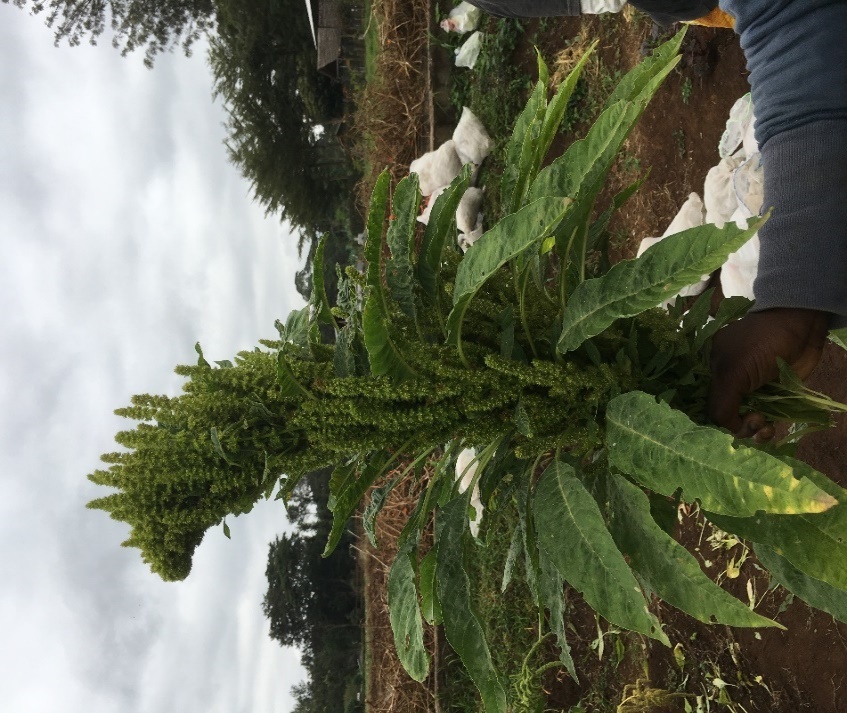 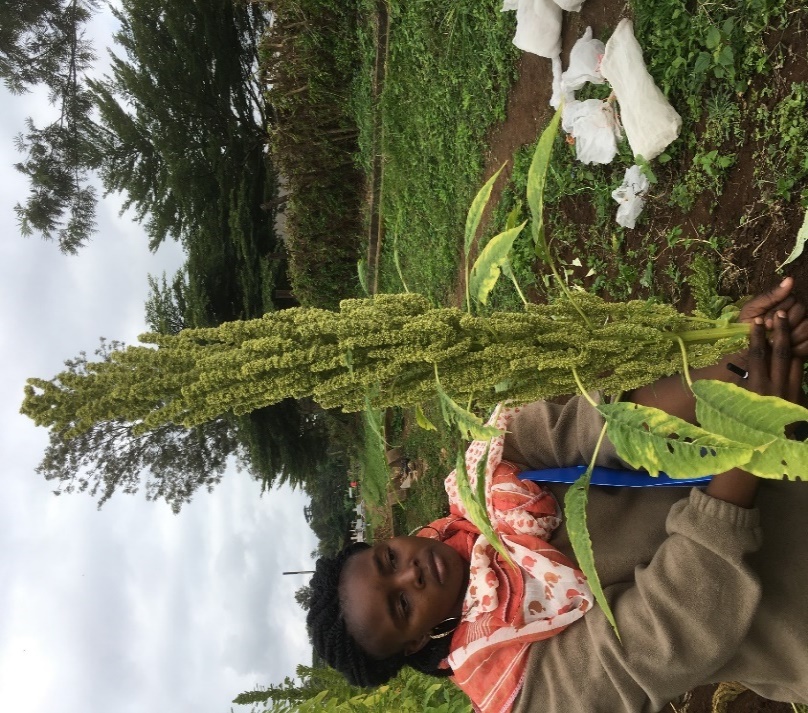 Human resource capacity building
MSc
PhD
Short term: Extension people, seed specialists


Intern students from Mekerere
University participating in variety
scaling activities
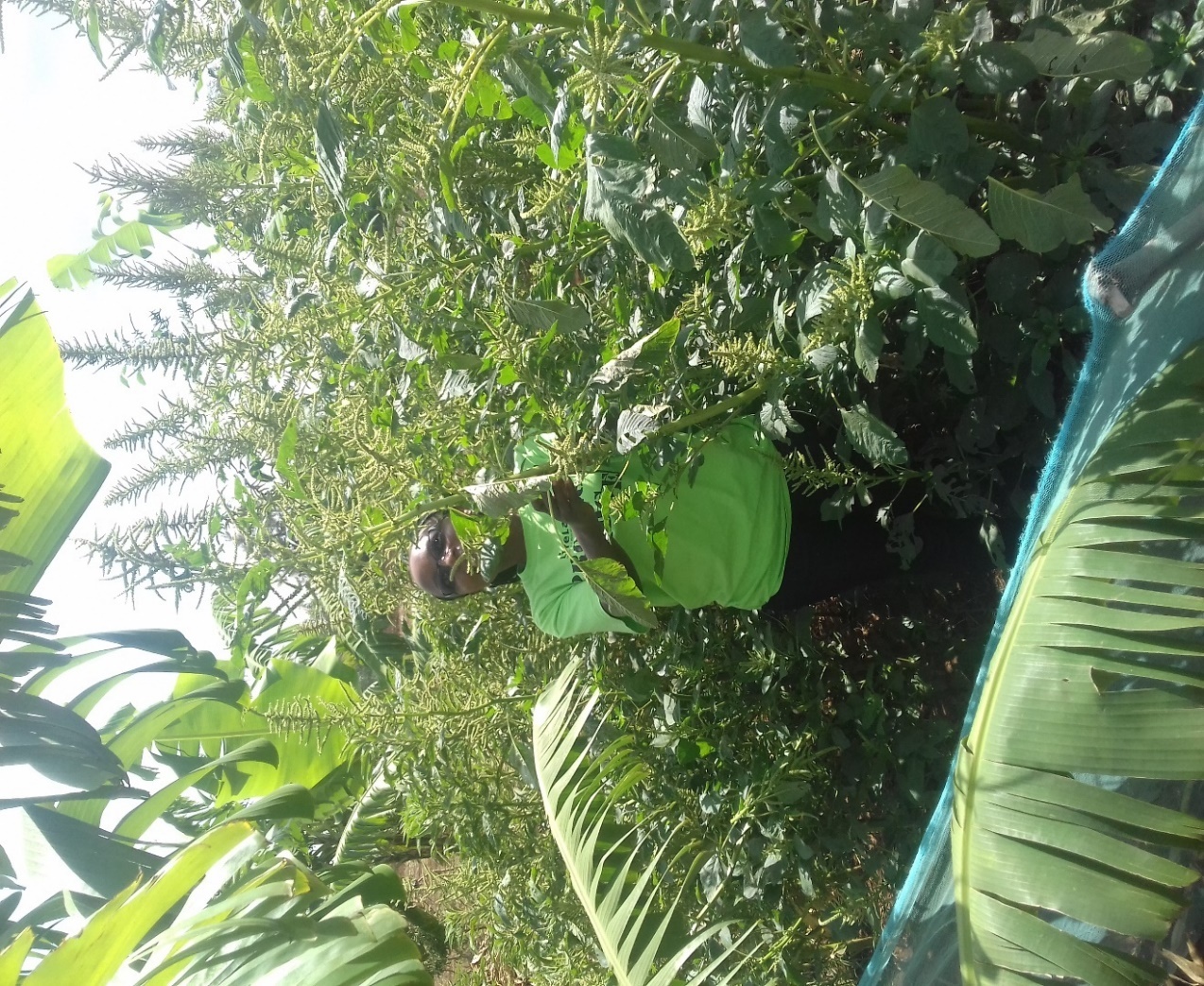 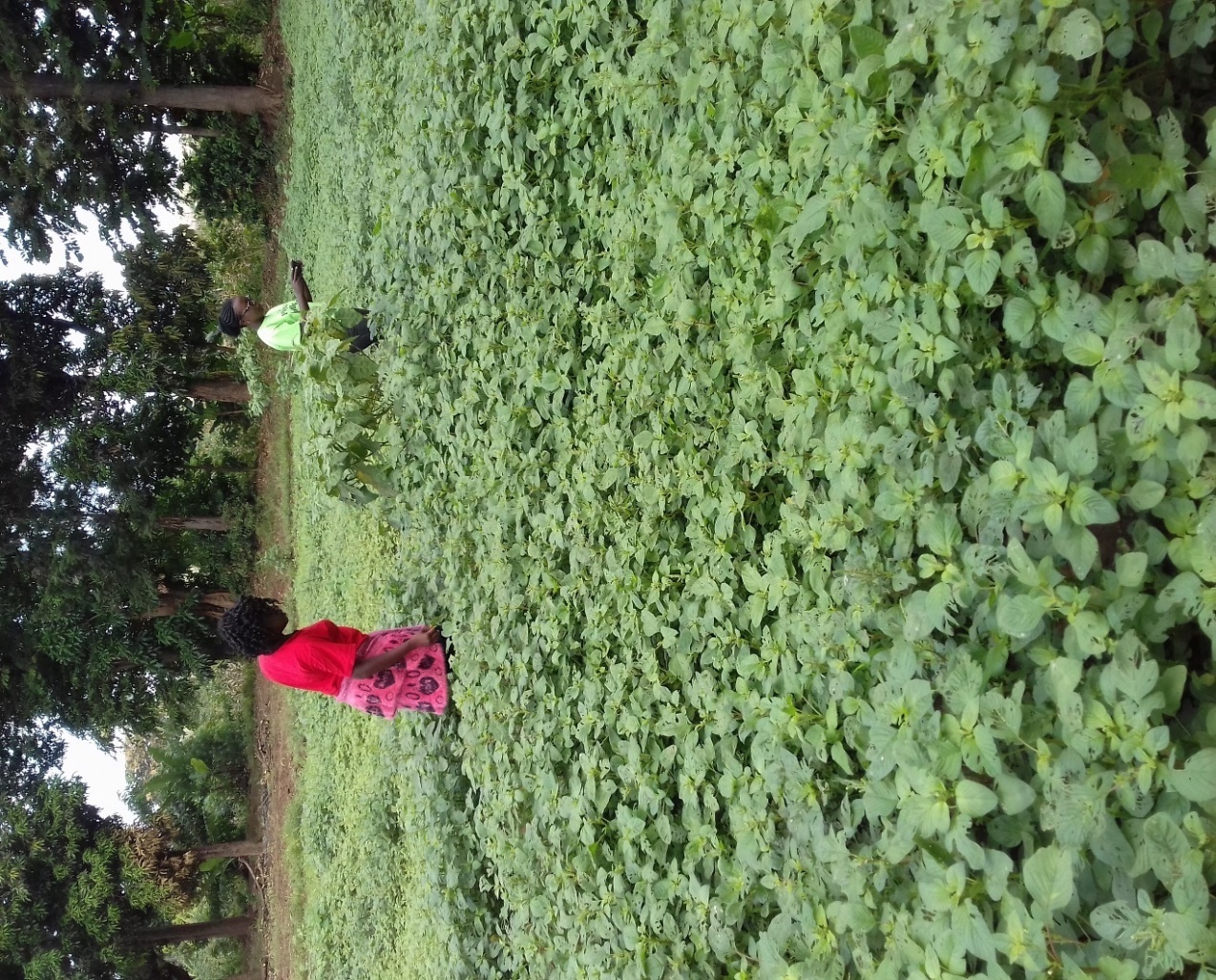 Contribution in science through publications
The science world has less knowledge about Traditional Vegetables
A number of varieties released
This year 3 amaranth + 2 African nightshade varieties by Horti-Tengeru in Tanzania

Two amaranth varieties by KALRO, Kenya

Last 3 hybrid African eggplant varieties released by Rijk Zwaan, Tanzania 

Last year at least 2 hybrid African eggplant varieties released by East-West, Tanzania
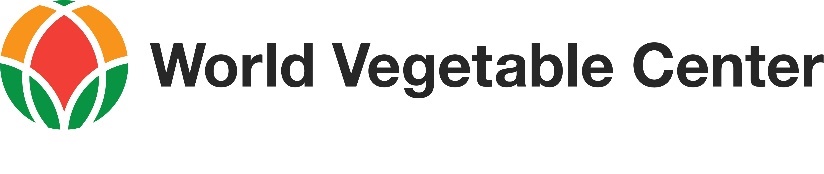 Benefits from WorldVeg improved tomato and African eggplant varieties in Tanzania, 2014 study (Pepijn et al . 2016)
Benefits in other countries not included
Zambia
Uganda
DRC
‘Tanya’ harvested for seed by a seed company
 About 80% workforce in the field is women
‘Tanya’ used in processing industry
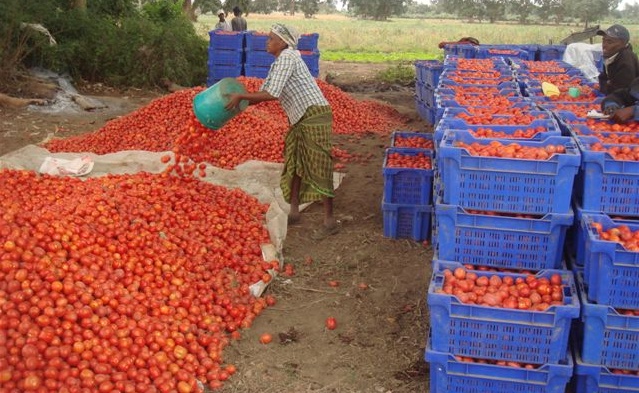 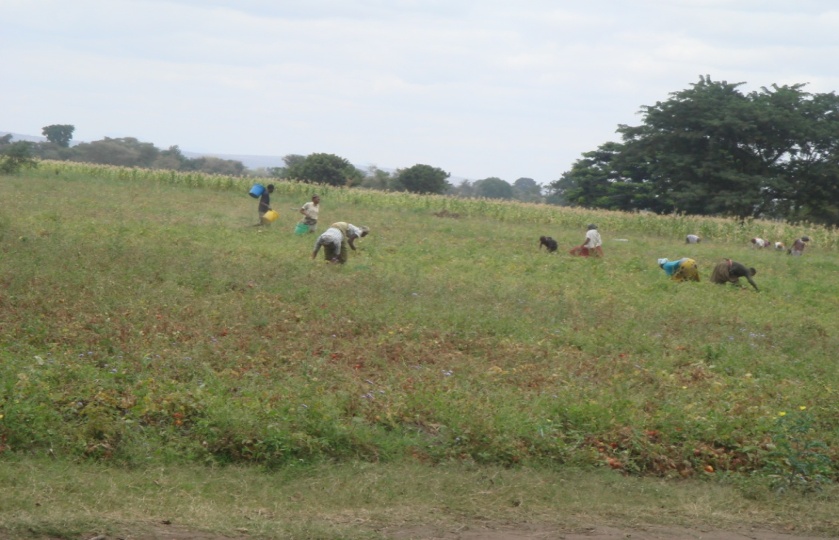 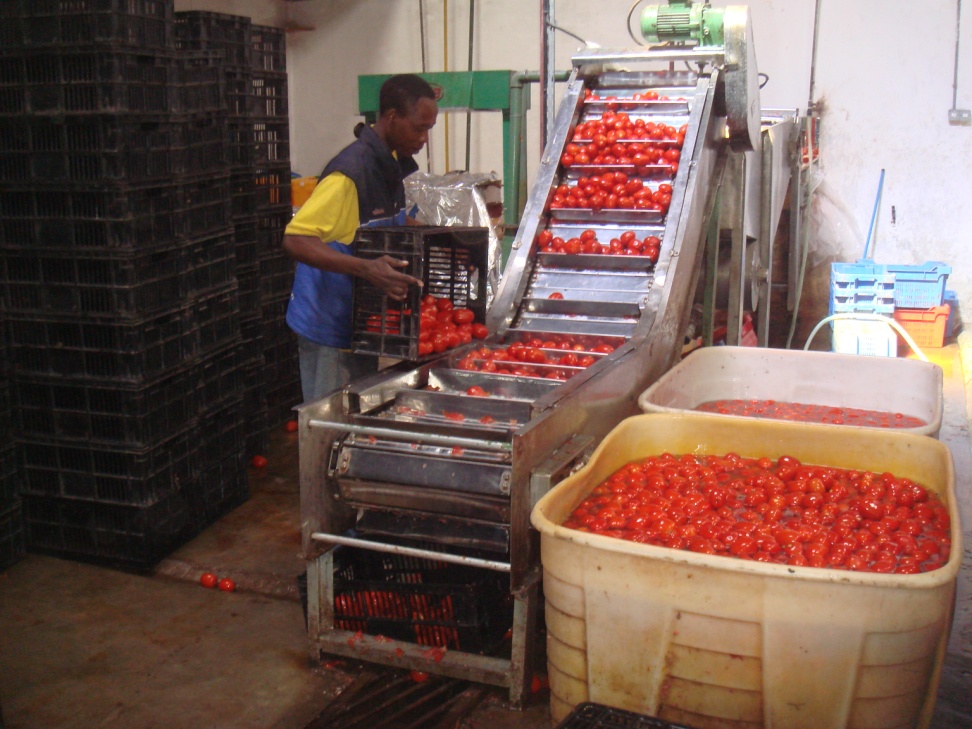 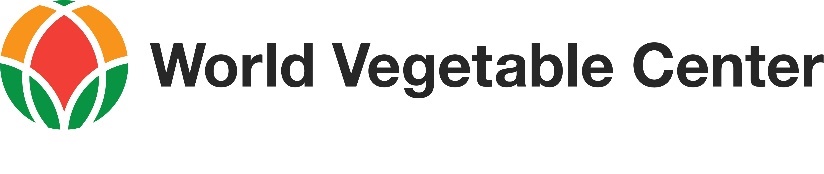 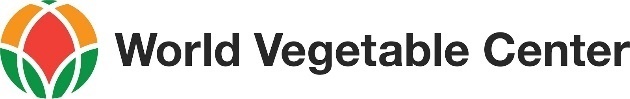 Opportunities for traditional African vegetables come from their importance
Nutrition and food security
important during lean food shortage seasons, in disaster hit areas

 Income generation: livelihood improvement
Large number of women and resource poor people in some areas largely depend on them (e.g., African nightshade in Cameroon)
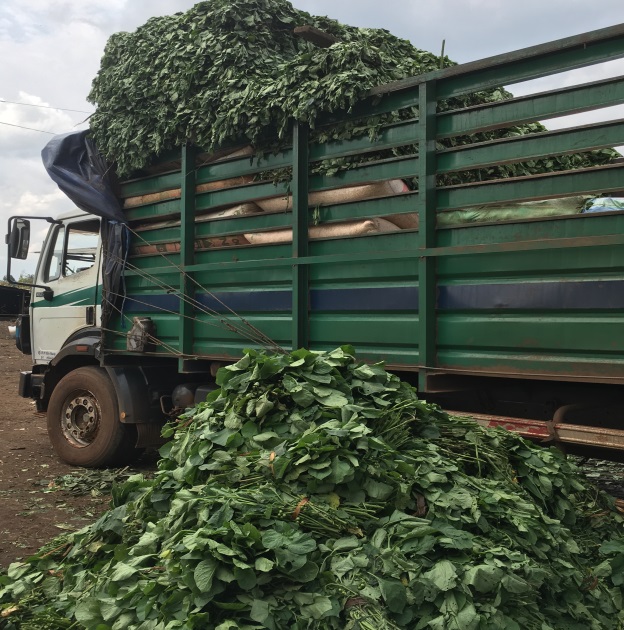 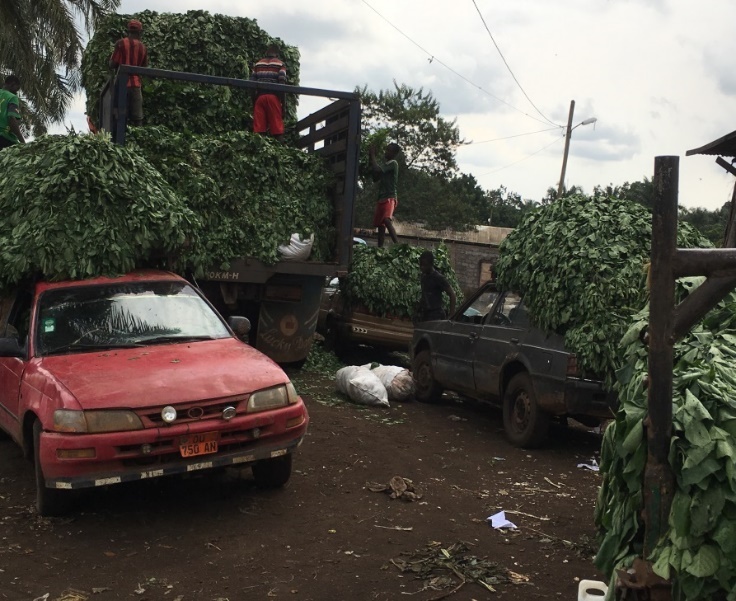 African Vegetable Breeding Consortium (AVBC)
AFSTA (African Seed Trade Association) member breeding/seed companies

Free annual workshop

Access new breeding lines (with desirable traits)

Provide us information

Small annual fee
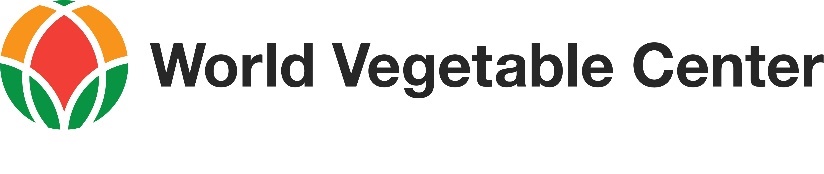 Thanks
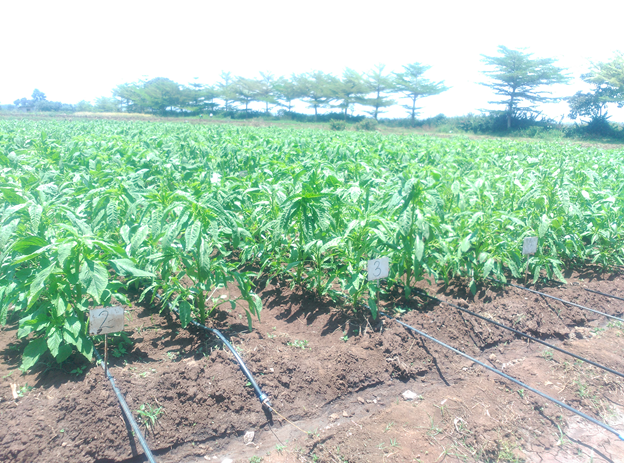